TIN HỌC 6Chào mừng các em đến với bài học hôm nay!
2
KHỞI ĐỘNG
Máy tình trong các hình trên kết nối mạng bằng cách nào?
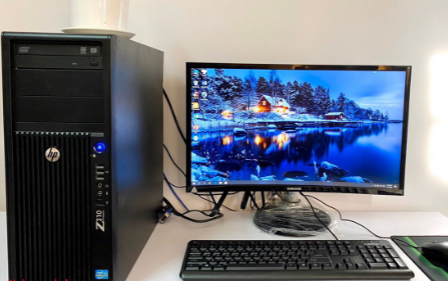 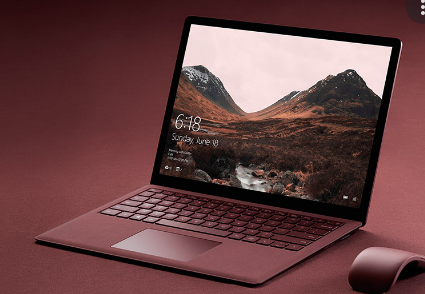 MÁY TÍNH KẾT NỐI MẠNG KHÔNG  DÂY
MÁY TÍNH KẾT NỐI MẠNG CÓ DÂY
3
BÀI 3: MẠNG CÓ DÂY VÀ MẠNG KHÔNG DÂY
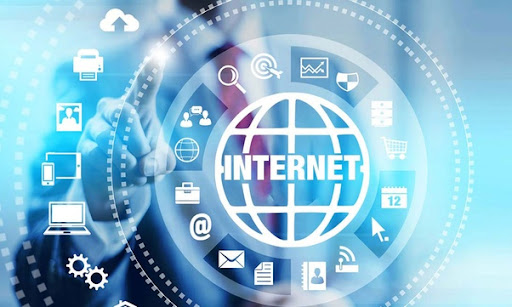 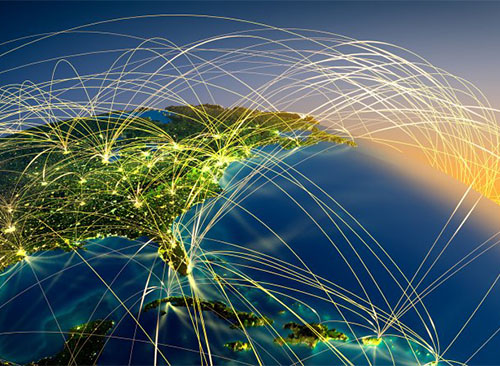 NỘI DUNG BÀI HỌC
1. Tìm hiểu mạng có dây
2. Tìm hiểu mạng không dây
5
1. Mạng có dây
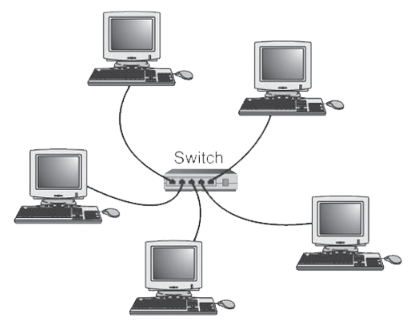 + Mạng không dây là gì?
+ Thiết bị kết nối cơ bản của mạng không dây là gì?
+ Lấy ví dụ về những trường hợp không thể sử dụng mạng có dây?
6
KẾT LUẬN
Mạng có dây là loại mạng sử dụng 
dây cáp để truyền dữ liệu.
Switch là thiết bị để kết nối cơ bản.
Trong cuộc sống nhiều trường hợp 
không thể sử dụng mạng có dây (ô tô,
máy bay, tàu thủy, điện thoại...)
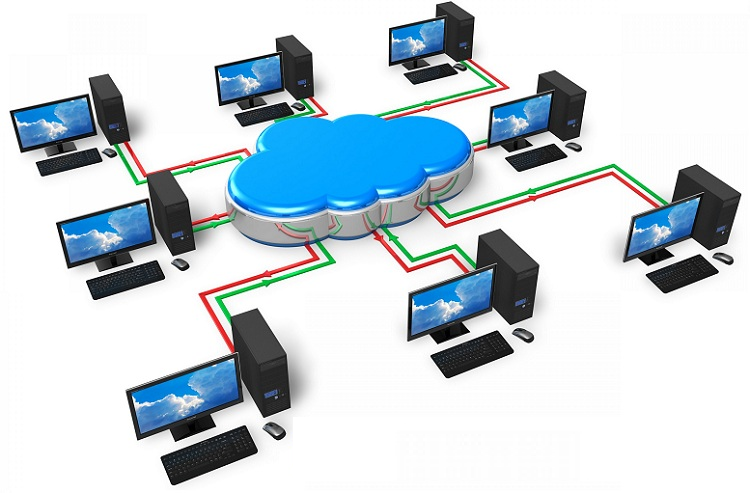 7
2. Mạng không dây
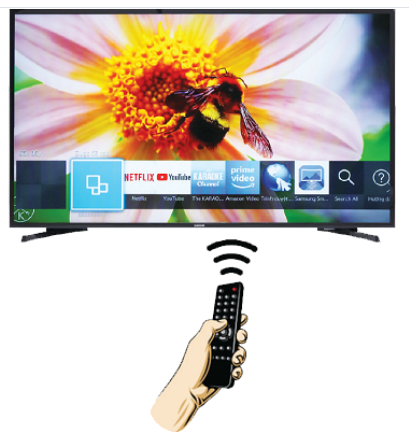 Điều khiển liên lạc với ti vi
bằng sóng điện từ.
Dù không nhìn thấy nhưng 
sóng điện từ luôn quanh ta
8
Hoạt động nhóm:
Hãy cho biết mỗi thiết bị trong Hình 3 truyền thông tin với thiết bị nào sau đây:
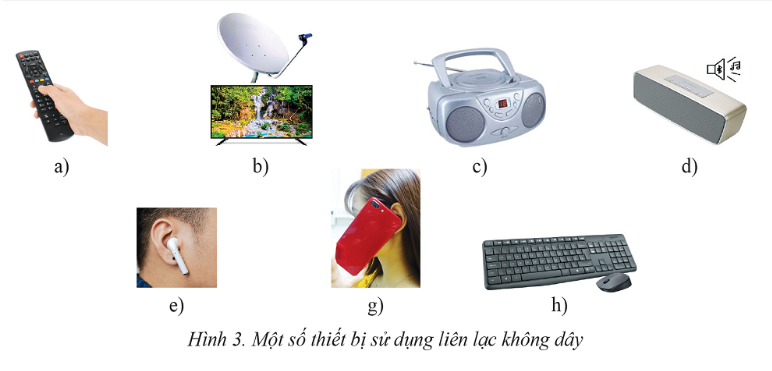 9
Đáp án:
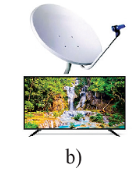 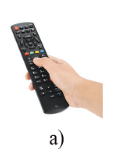 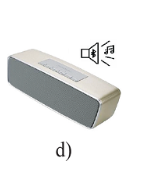 Kết nối với 
ti vi
Kết nối với 
máy tính
hoặc điện thoại
Kết nối với đài 
truyền hình
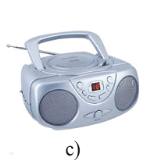 Kết nối với 
đài phát thanh
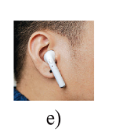 Kết nối với máy tính
hoặc điện thoại
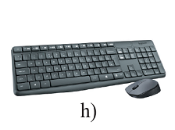 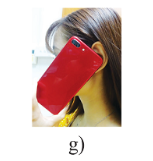 Kết nối với điện 
thoại người nghe
Kết nối với máy
 tính cá nhân
Kết luận:
Loại mạng máy tính sử dụng sóng
điện từ để truyền thông tin được gọi 
là mạng không dây.
Mạng không dây phù hợp hơn 
mạng có dây trong một số 
trường hợp.
10
11
12
Quy trình vệ tinh phát sóng điện từ đến Trái Đất
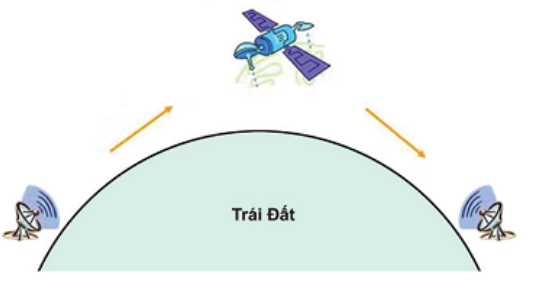 13
Vậy theo em, thiết bị nào giúp các máy tính trong mạng wifi dùng sóng điện từ truyền thông tin?
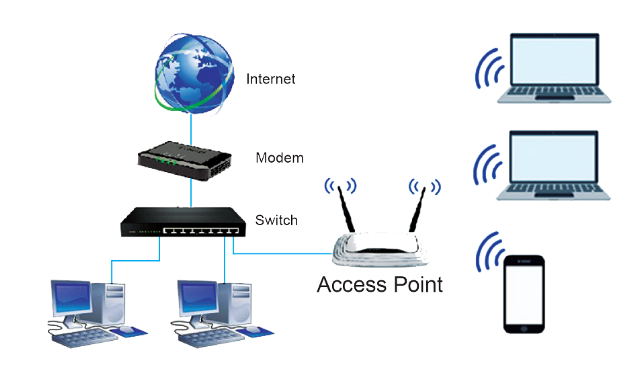 14
Vậy theo em, qua bài học em thấy mạng không dây hay mạng có dây tiện lợi hơn?
Mỗi loại mạng đều có những ưu và 
nhược điểm khác nhau. Do đó, tùy 
vào hoàn cảnh, điều kiện chúng ta biết 
kết hợp hai loại mạng để phục vụ nhu 
cầu cuộc sống.
15
BÀI TẬP LUYỆN TẬP
BT1: Em hãy nêu một trường hợp sử dụng mạng có dây hiệu quả hơn mạng có dây?
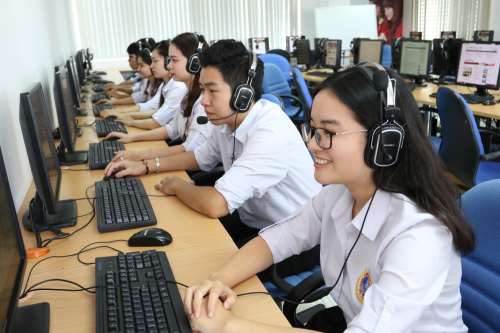 Đối với mạng máy tính thiết kế và 
lắp đặt cho phòng máy thực hành 
nên dùng mạng có dây, khả năng 
truyền dữ liệu ổn định hơn, không 
phụ thuộc sóng điện từ có lúc bị 
suy yếu.
16
BÀI TẬP LUYỆN TẬP
BT2: Theo em, giữa mạng LAN và mạng Wifi có mối liên hệ nào?
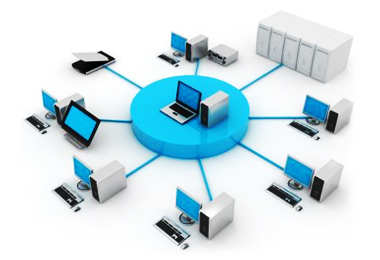 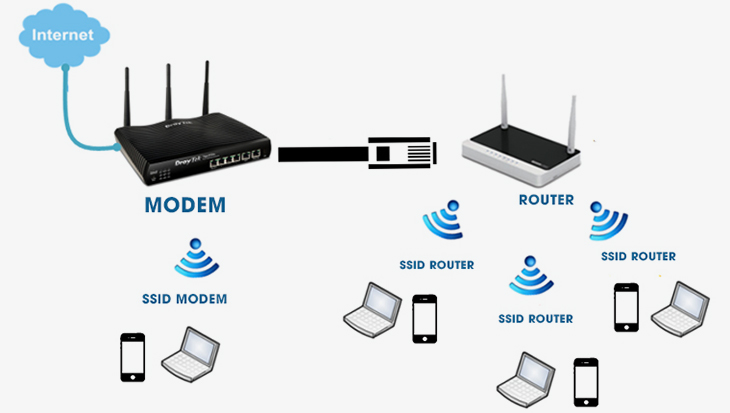 Mạng LAN có hai loại:
Mạng LAN hữu tuyến: Sử dụng dây cáp mạng để truyền thông tin
Mạng LAN vô tuyến: Sử dụng sóng điện từ để truyền thông tin
Mạng LAN vô tuyến chính là mạng Wifi
17
BÀI TẬP VẬN DỤNG
Em hãy cho biết tên của các thiết bị A, B, C trong Hình 2 và giải thích?
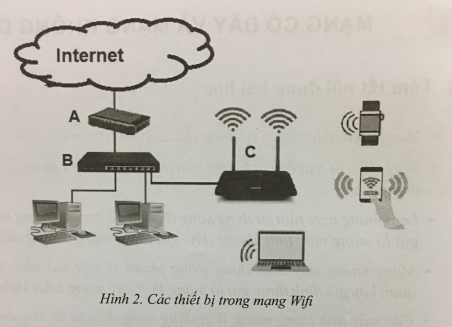 Thiết bị A: Modem
Thiết bị B: Switch
Thiết bị C: Access Point
CỦNG CỐ, DẶN DÒ VỀ NHÀ
2. Làm bt luyện tập, vận dụng, tự kiểm tra
3. Xem trước nội dung bài thực hành
1. Ôn lại các kiến thức đã học
18
19
Thank you!
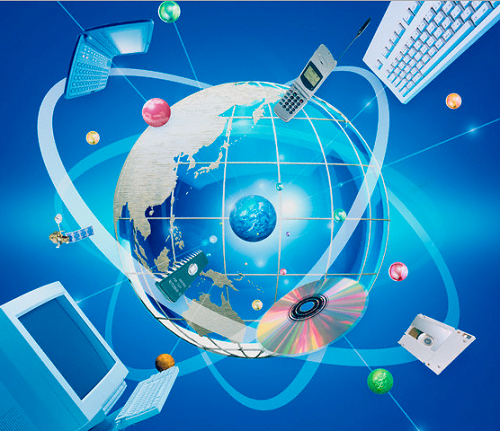 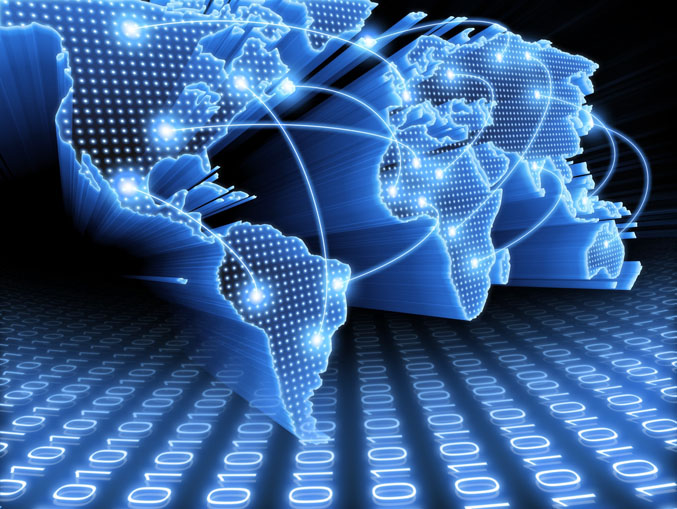